viz tank     [a repository of data/info/knowledge visualisation solutions]
systèmes de voûtement.
Réduire la complexité géométrique pour mieux lire et comparer.

Une application du data/ink ratio principle (E.R Tufte)
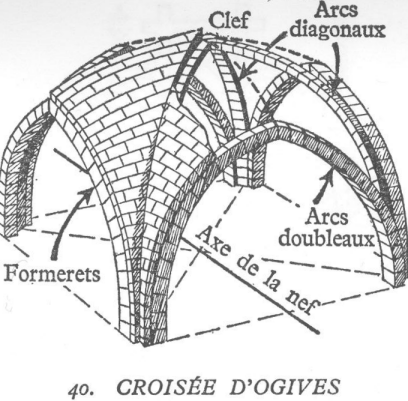 La croisée d’ogives, Principe
J. Le Goff (1967)
J. Le Goff, Civilisation de l ’occident médiéval, Arthaud, Paris, 1967.
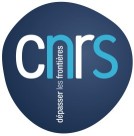 J.Y. Blaise,  I. Dudek 2021
viz tank     [a repository of data/info/knowledge visualisation solutions]
systèmes de voûtement.
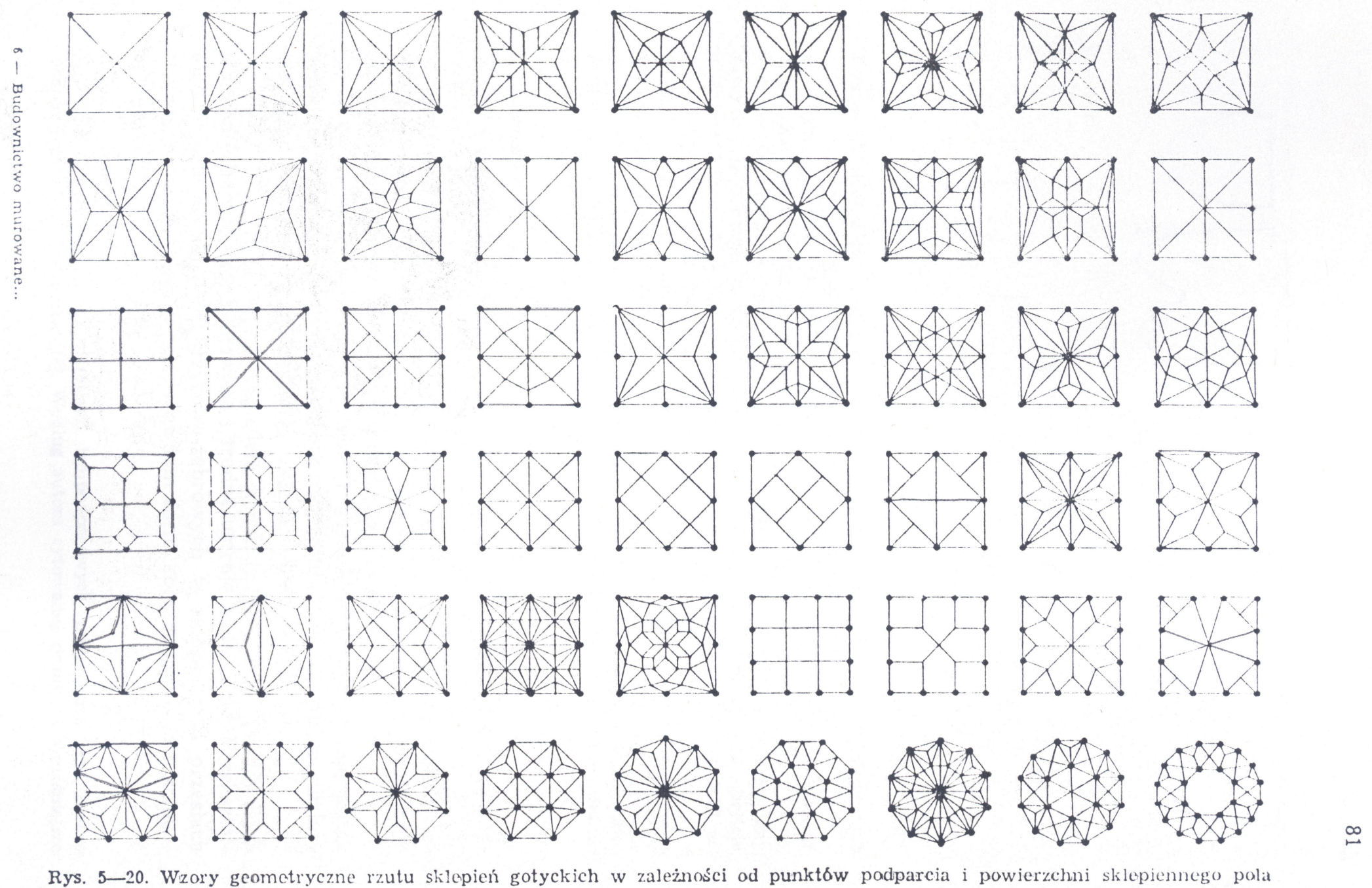 W. BORUSIEWICZ,  Budownictwo murowane w Polsce, PWN, Warszawa-Kraków 1985
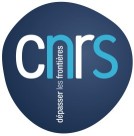 J.Y. Blaise,  I. Dudek 2021